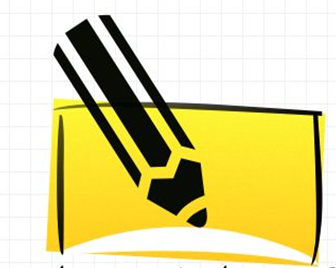 Laboratório de Produção Textual
Oficinas – 30h
17 á 20 de abril
(1) UM ESTUDO DAS VARIEDADES LINGUISTICAS E DAS DIVERSIADES DE GENERO
Laboratório de Produção Textual
(2) RECONHECENDO OS SENTIDOS DO TEXTO
O Laboratório de Produção Textual (UFPI/PREX), em parceria com a Escola Municipal Deputado Antonio Gayoso na pessoa do Diretor Prof. Joaquim, apresenta à comunidade externa 06 oficinas de atividades de leitura e produção textual, planejadas por acadêmicos formandos de Letras, sob a coordenação da Profª Extensionista Drª Maria Vilani Soares.
(3) A MÚSICA E O HUMOR NO CONTEXTO DAS VARIEDADES LINGUÍSTICAS
24 á 28 de abril
(4) TRABALHANDO OS GÊNEROS TEXTO
(5) IDENTIFICANDO ATOS DE LINGUAGEM NOS DIVERSIFICADOS MEIOS DE COMUNICAÇÃO
As oficinas acontecerão entre os dia 17 a 28 de abril, das 18 às 20 horas na Escola Deputado Antônio Gayoso, localizada na Rua Rui Barbosa, 3809, Bairro   - Teresina - PI - CEP: 64000-010
(6) A LINGUAGEM E A COMUNICACÃO: ARTIGOS DE OPINIÃO, CRÔNICAS E REPORTAGENS